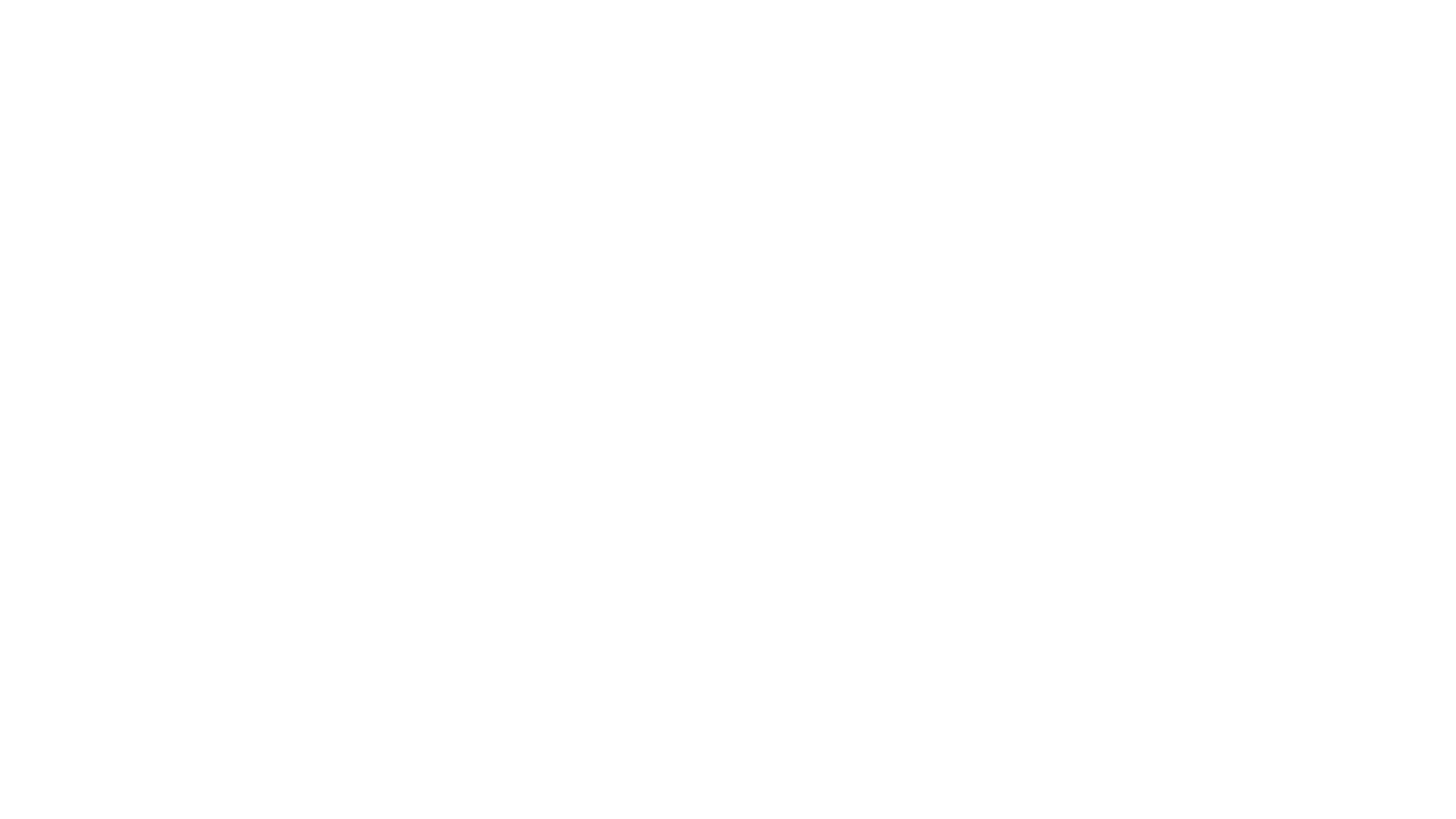 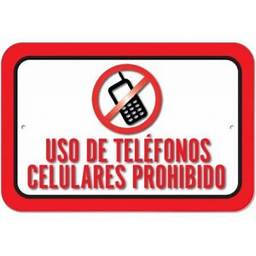 1. LA VERDAD ILUSTRADA EN LA TARJETA
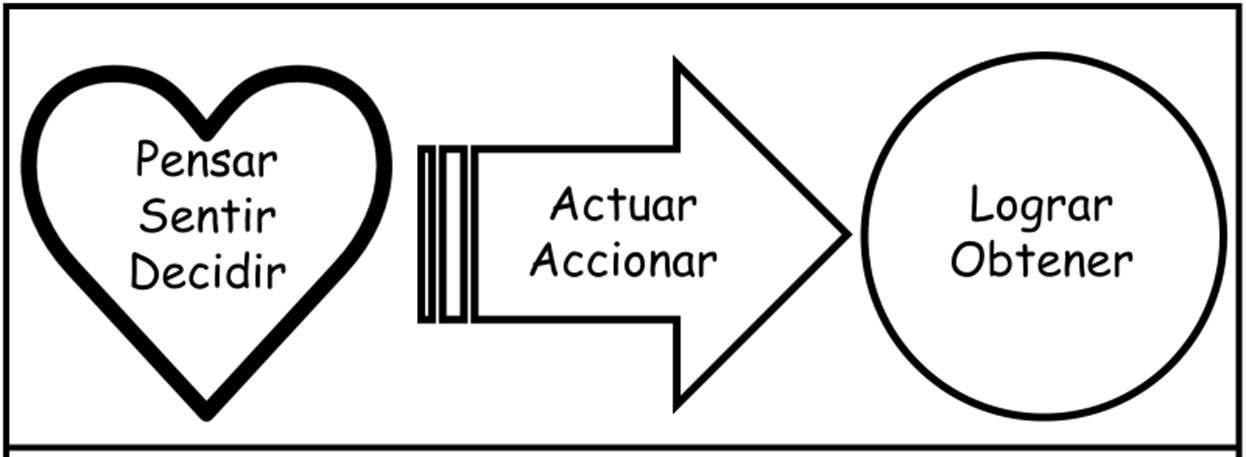 2. LA VERDAD DESCRITA EN UN POEMA
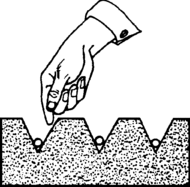 Siembra un pensamiento y cosecharas una acción.
Siembra una acción y cosecharas un habito.
Siembra un habito y cosecharas un carácter.
Siembra un carácter y cosecharas un destino.
3.LA VERDAD APLICADA POR JESUS
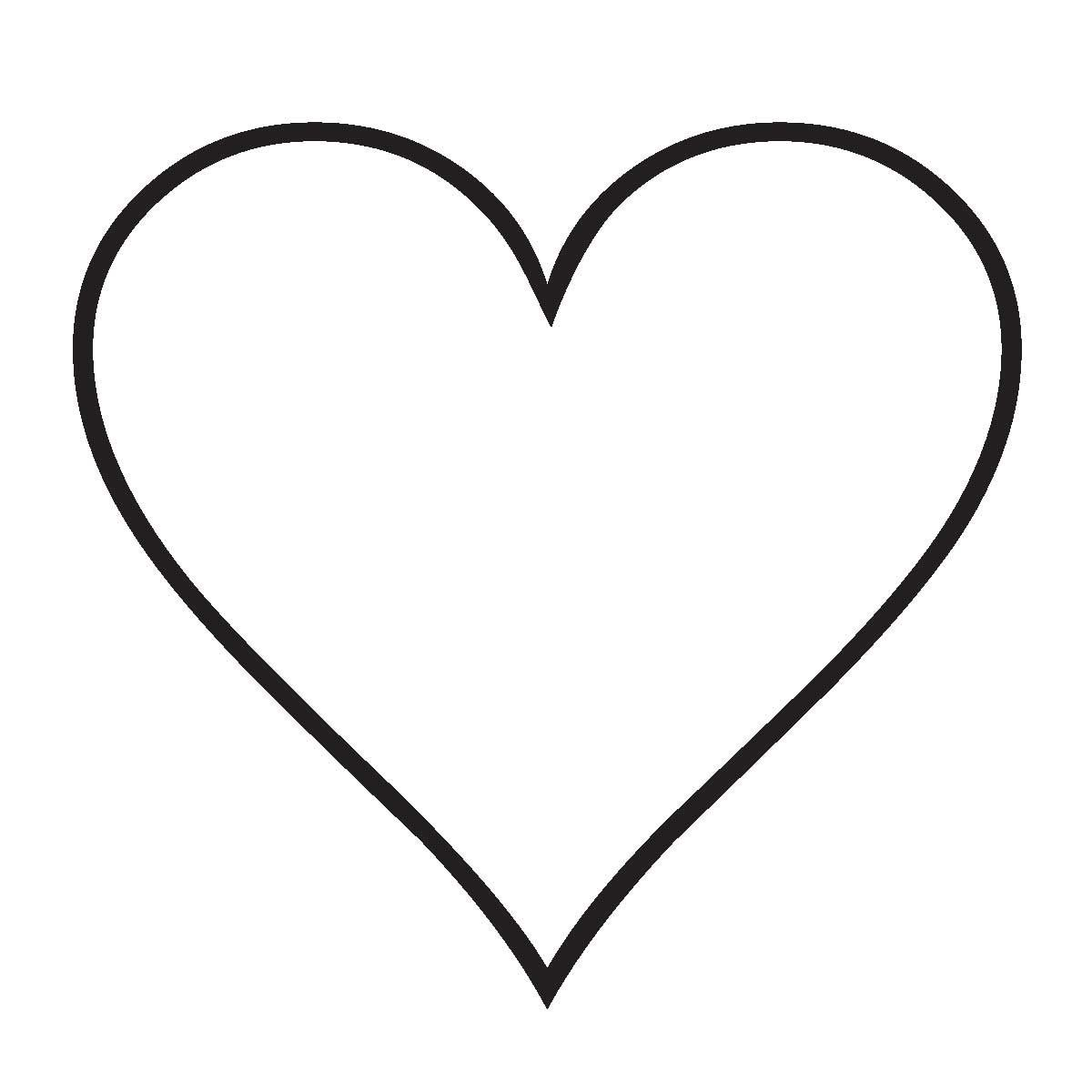 Porque de dentro, del corazón de los hombres, salen los malos pensamientos, los adulterios, las fornicaciones, los homicidios. Marcos 7:21
3. LA VERDAD APLICADA POR JESUS
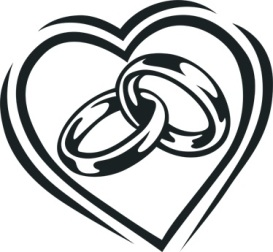 El les dijo: Por la Dureza de vuestro Corazón Moisés os permitió repudiar a vuestras mujeres; mas al principio no fue así.” Mateo 19:8
3. LA VERDAD APLICADA POR JESUS.
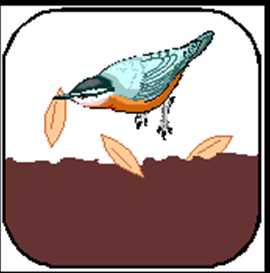 Cuando alguno oye la palabra del reino y no la entiende, viene el malo, y arrebata lo que fue sembrado en su Corazón. Este es el que fue sembrado junto al camino.  Mateo 13:19
METANOEO = Cambio de pensamiento